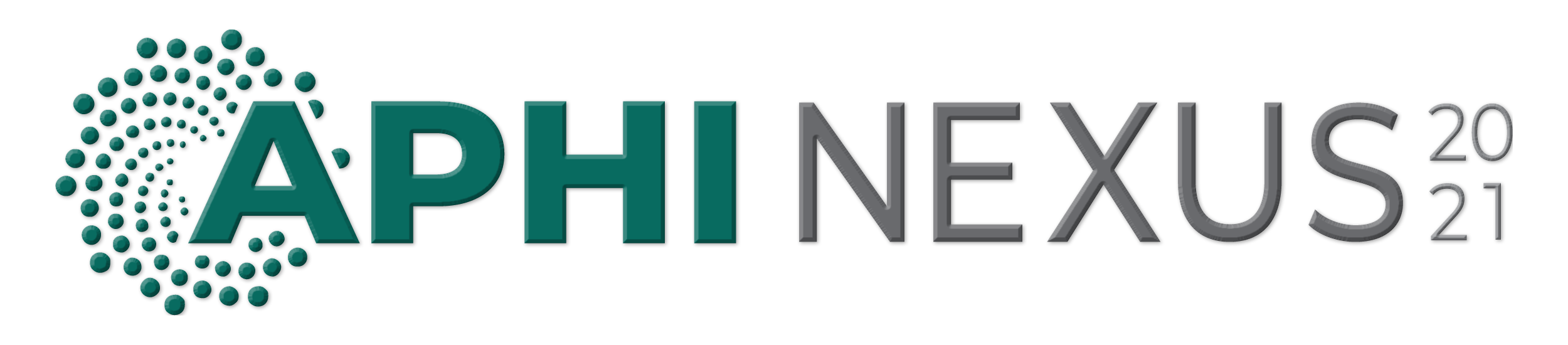 Report-Out Session
and Synthesis
The 3 Ps
Welcome! 

The APHI 2021 Nexus will start soon ... please make use of the chat feature to connect with other attendees while you wait.

Please email contact@aphinnovation.org with any questions or concerns you might have during the conference.

Visit www.aphinnovation.org/zoom-meeting-links and follow the "join this session" buttons for Zoom meeting links.
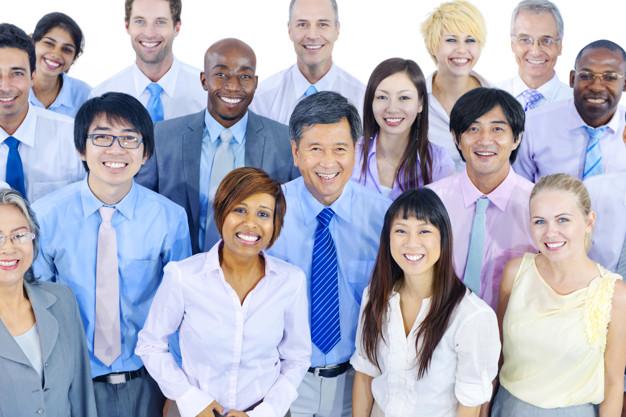 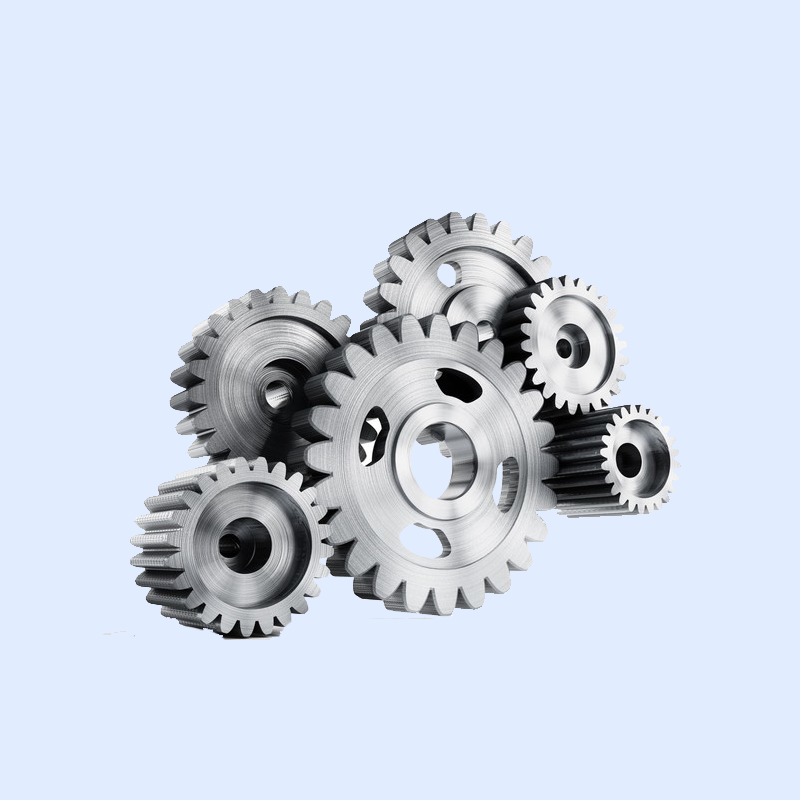 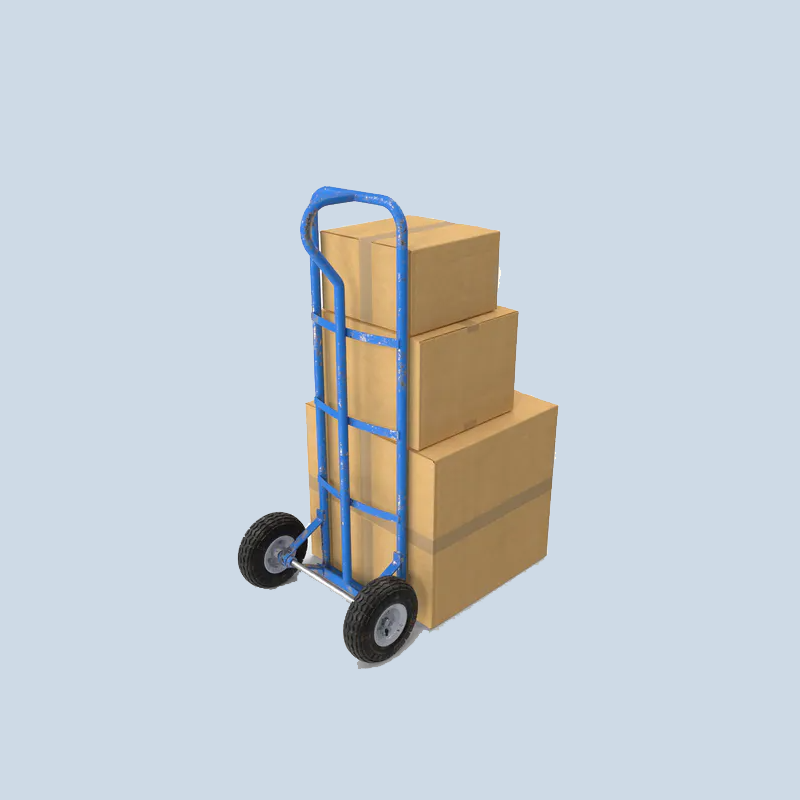 PEOPLE
PROCESS
PRODUCT
Right people
Right roles
Right environment
Efficient
Equitable
Effective
Scalable
Sustainable
Coordinated System
Maximized health for all
Culturally appropriate
Responsive
Respectful
Welcome! 

The APHI 2021 Nexus will start soon ... please make use of the chat feature to connect with other attendees while you wait.

Please email contact@aphinnovation.org with any questions or concerns you might have during the conference.

Visit www.aphinnovation.org/zoom-meeting-links and follow the "join this session" buttons for Zoom meeting links.
SOCIAL SAFETY NET
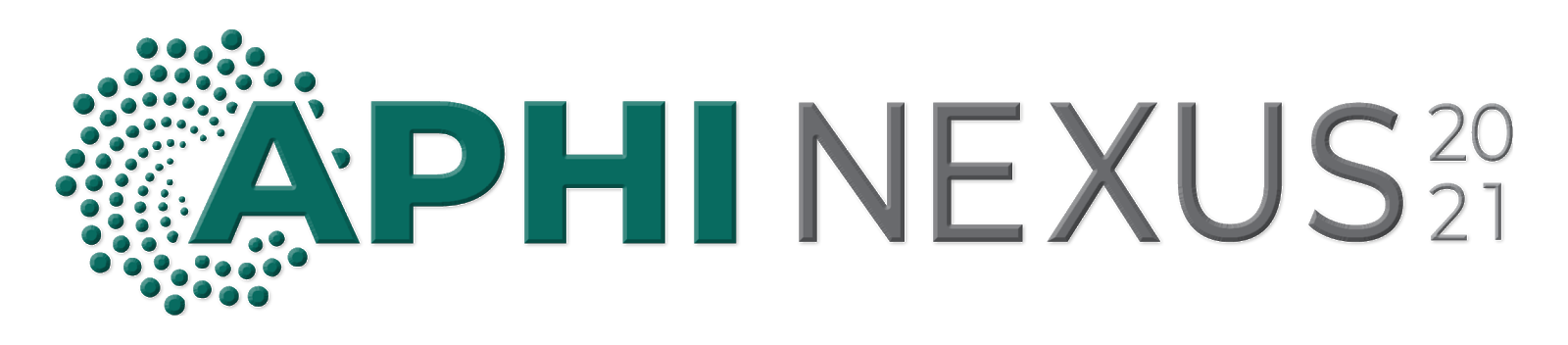 Breakout Session A  |  PEOPLE
Patients
         Uninsured/Underinsured
         With chronic medical conditions, mental health concerns
         Underserved
Providers
Insurance companies
Government
Large employers
Community Organizations
Policy Makers
Welcome! 

The APHI 2021 Nexus will start soon ... please make use of the chat feature to connect with other attendees while you wait.

Please email contact@aphinnovation.org with any questions or concerns you might have during the conference.

Visit www.aphinnovation.org/zoom-meeting-links and follow the "join this session" buttons for Zoom meeting links.
SOCIAL SAFETY NET
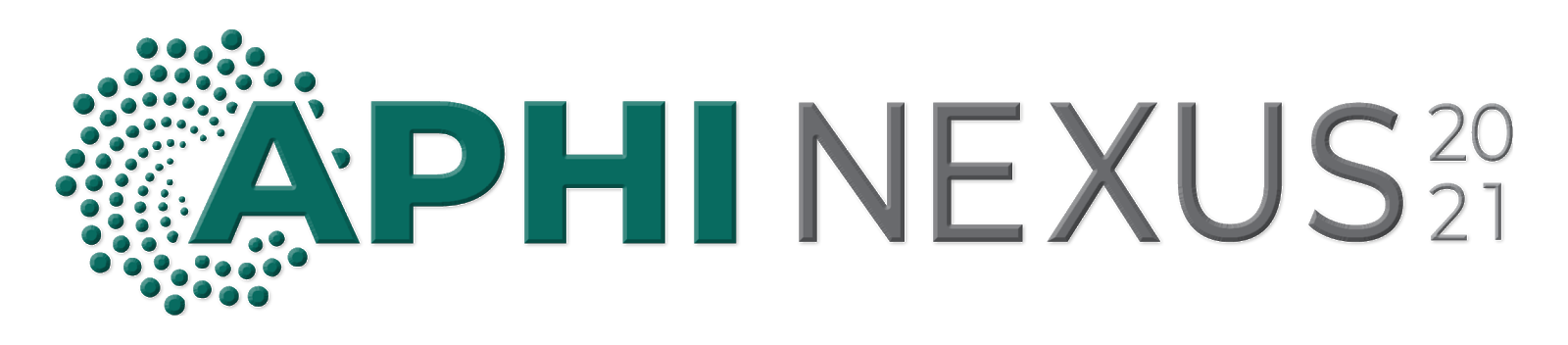 Insurance
Education
Programming
Awareness of services
Toolbox
Accessibility for Patients
Telehealth
Preventative care incentives
No-cost, convenient services
Location: Disadvantaged areas
Systematic Changes
Medicaid Expansion
Community Insurance Option
Redefining Insurance System
Health Services
Referrals
Population specific targeted interventions
Gaining access to coverage
Transportation 
Health literacy
Timeliness of Care
Streamline ways in which patients can be seen (ex: telehealth)
Staffing/Scheduling
Expand hours of operation
Breakout Session A  |  PROCESS
Welcome! 

The APHI 2021 Nexus will start soon ... please make use of the chat feature to connect with other attendees while you wait.

Please email contact@aphinnovation.org with any questions or concerns you might have during the conference.

Visit www.aphinnovation.org/zoom-meeting-links and follow the "join this session" buttons for Zoom meeting links.
SOCIAL SAFETY NET
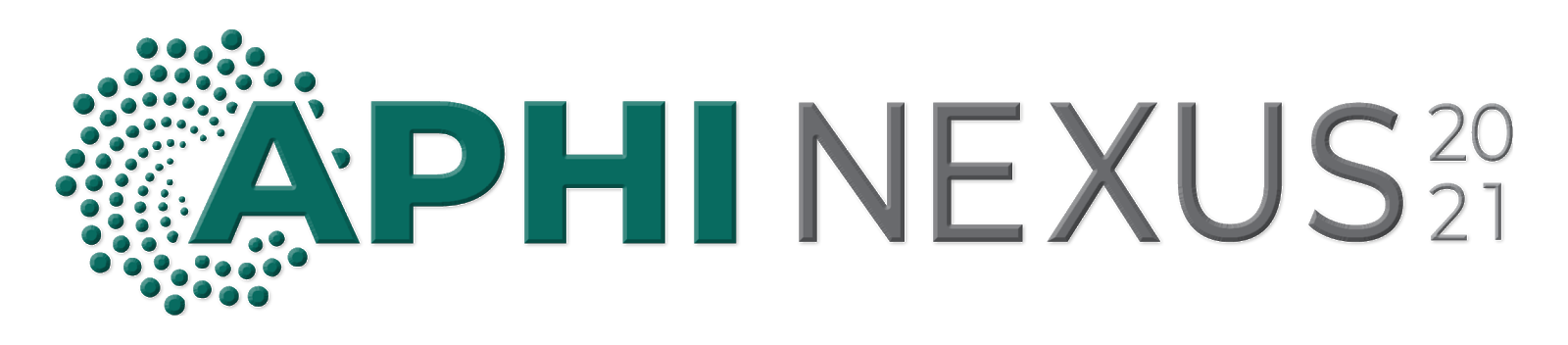 Breakout Session A  |  PRODUCT
Health Services
Improved health
Transportation
Delivery of health information in an understandable format
Increased access
Integrated Data
Timeliness of Care
Adequate amount of time with provider to address concerns
Increased access to health appointments
Self-Scheduling
Organized care
Insurance
Affordable and easy to use
Community Based
Provider acceptance
Seamless interchange of health information among providers
Welcome! 

The APHI 2021 Nexus will start soon ... please make use of the chat feature to connect with other attendees while you wait.

Please email contact@aphinnovation.org with any questions or concerns you might have during the conference.

Visit www.aphinnovation.org/zoom-meeting-links and follow the "join this session" buttons for Zoom meeting links.
FOOD INSECURITY
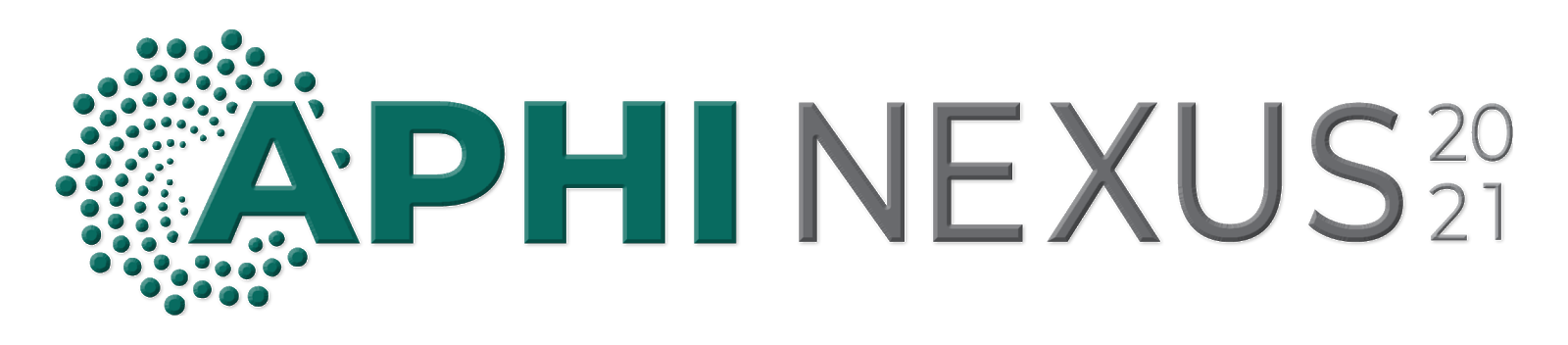 Breakout Session B  |  PEOPLE
Identify new groups (police, schools, government organizations, etc.) that could help disseminate resource information on programs to utilize. 
Point persons/organizations for food security 
Collaborating with the city to find a way to make west Charlotte a profitable area so businesses will want to open large scale grocery stores to strengthen the community. 
Mecklenburg health department and University Academic Centers to investigate acquiring SNAP Restaurants program.
Welcome! 

The APHI 2021 Nexus will start soon ... please make use of the chat feature to connect with other attendees while you wait.

Please email contact@aphinnovation.org with any questions or concerns you might have during the conference.

Visit www.aphinnovation.org/zoom-meeting-links and follow the "join this session" buttons for Zoom meeting links.
FOOD INSECURITY
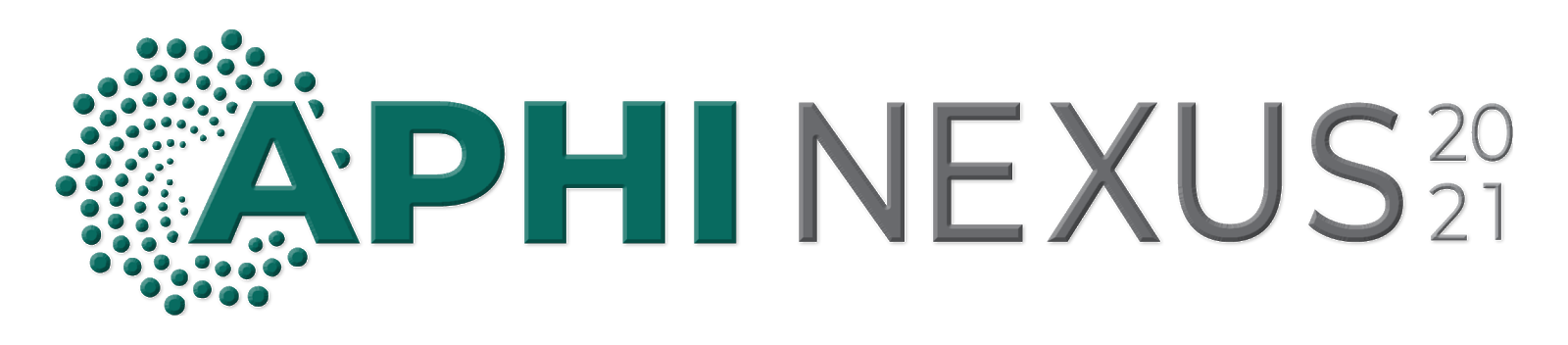 Breakout Session B  |  PROCESS
Help businesses to see that they will be profitable and create trust within the community that this grocery store will be there to help. 
Country wide food and nutrition education, ex: SNAP ed. 
Encourage grocery stores to create the grab-and-go method, encourage them to accept SNAP for these types of things. 
Developing systems to provide awareness of a wide variety of county/city/non-profit resources.
Welcome! 

The APHI 2021 Nexus will start soon ... please make use of the chat feature to connect with other attendees while you wait.

Please email contact@aphinnovation.org with any questions or concerns you might have during the conference.

Visit www.aphinnovation.org/zoom-meeting-links and follow the "join this session" buttons for Zoom meeting links.
FOOD INSECURITY
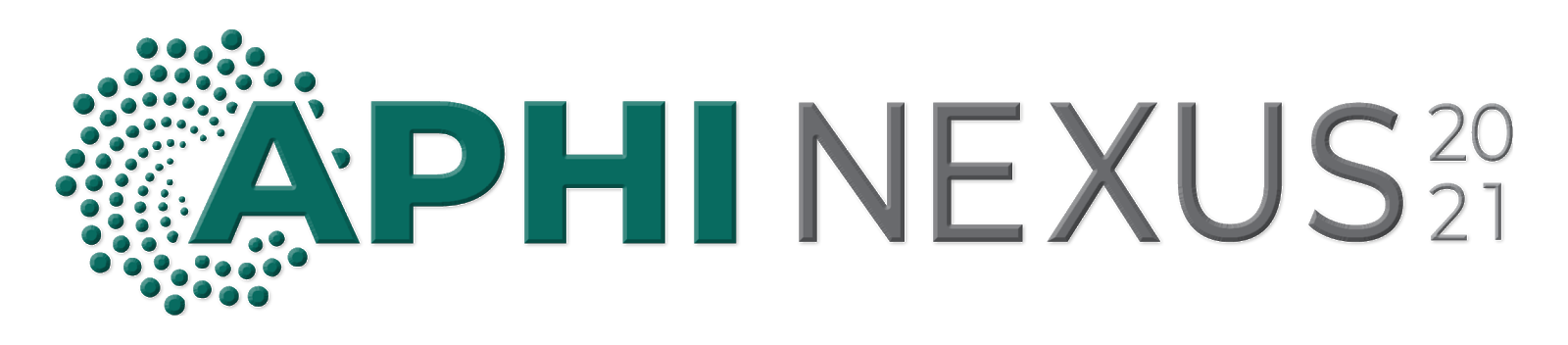 Breakout Session B  |  PRODUCT
QR code that provides information on food resources available to those in the community. 
Assess and combat the technology divide. Some people may not have access to technology used to mobile order/deliver food from grocery stores.
Create grab-and-go (like Hello Fresh) options that do not require technology to get. I.e. in the cold section of the grocery store and people can just pick it up and go. They may also have instructions on how to cook and prepare the meals. 
Acquire federal funding programs such as SNAP Restaurants.
Welcome! 

The APHI 2021 Nexus will start soon ... please make use of the chat feature to connect with other attendees while you wait.

Please email contact@aphinnovation.org with any questions or concerns you might have during the conference.

Visit www.aphinnovation.org/zoom-meeting-links and follow the "join this session" buttons for Zoom meeting links.
DATA-DRIVEN LEARNING
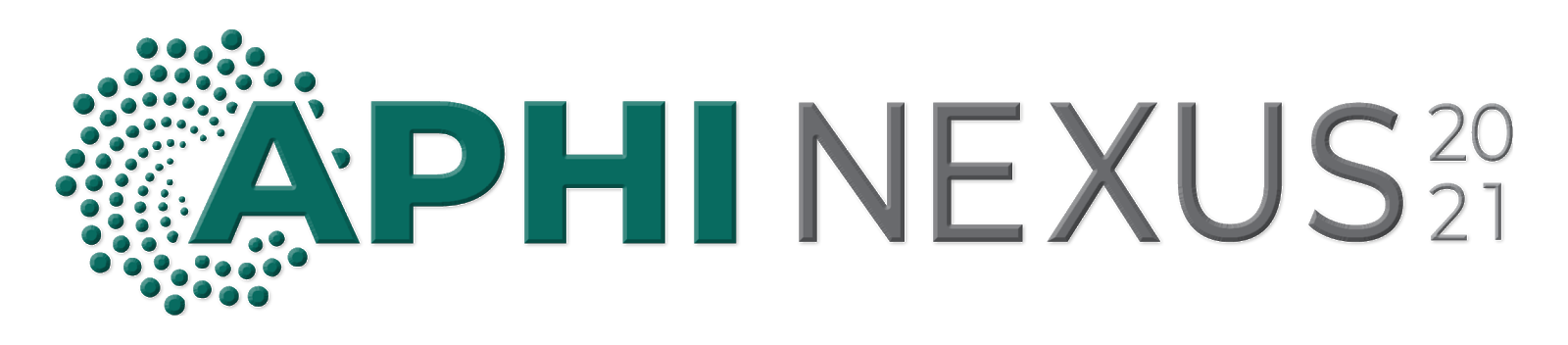 Breakout Session C  |  PEOPLE
In-service needs on access of data and use of data – staff training and in-service.
Ability to translate high level data to consumable information – used for decision making, staffing plans etc.
Access to data literacy, management and analysis training
Provide training on PH 3.0 data needs and intended uses
Provide access to results from PH 3.0 data analyses using Meck. Co. data
Welcome! 

The APHI 2021 Nexus will start soon ... please make use of the chat feature to connect with other attendees while you wait.

Please email contact@aphinnovation.org with any questions or concerns you might have during the conference.

Visit www.aphinnovation.org/zoom-meeting-links and follow the "join this session" buttons for Zoom meeting links.
DATA-DRIVEN LEARNING
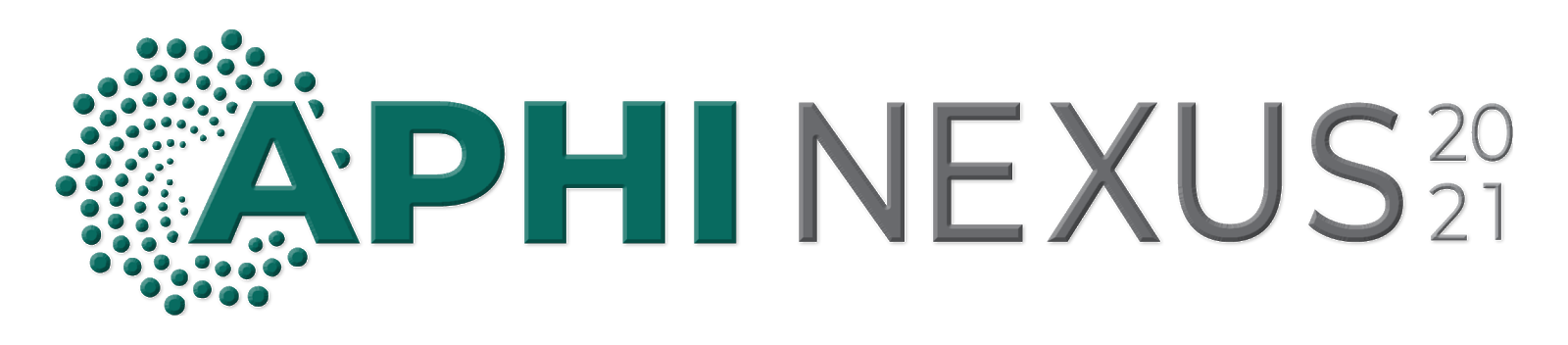 Breakout Session C  |  PROCESS
Building systems that automatically share information to understand the patient's SDH context
Health Collaborative, Access to State Health Information Exchange
Building systems that support reporting of issues electronically and automatically
Areas of interest: Dental health integration, Child abuse and neglect reporting
Shift of Perspective – example: Typical IT services to Health IT services
Welcome! 

The APHI 2021 Nexus will start soon ... please make use of the chat feature to connect with other attendees while you wait.

Please email contact@aphinnovation.org with any questions or concerns you might have during the conference.

Visit www.aphinnovation.org/zoom-meeting-links and follow the "join this session" buttons for Zoom meeting links.
DATA-DRIVEN LEARNING
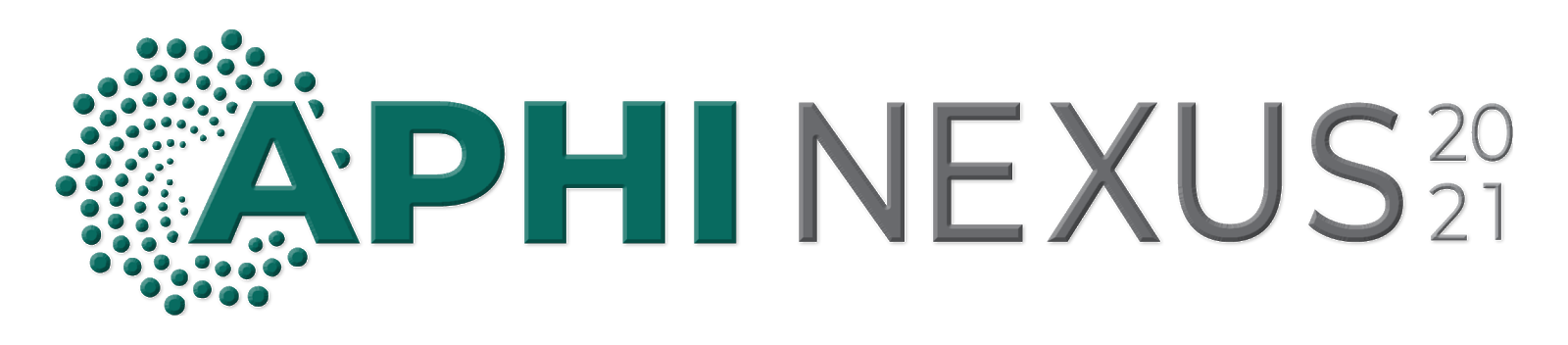 Breakout Session C  |  PRODUCT
Data-driven insights based on social determinants of health make indicator development easier in the field
Strengthening link between public health and clinical practices through data sharing and creation of dashboards to understand patient's place in the distribution.
Aligning data-driven initiatives to support existing workflows and match PH 3.0 needs
Addressing SDoH requires team approach, expertise of various professions
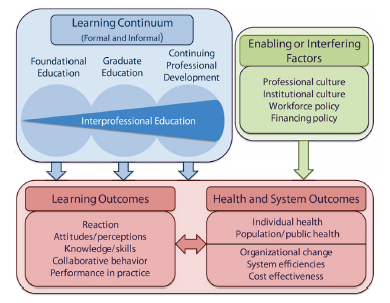 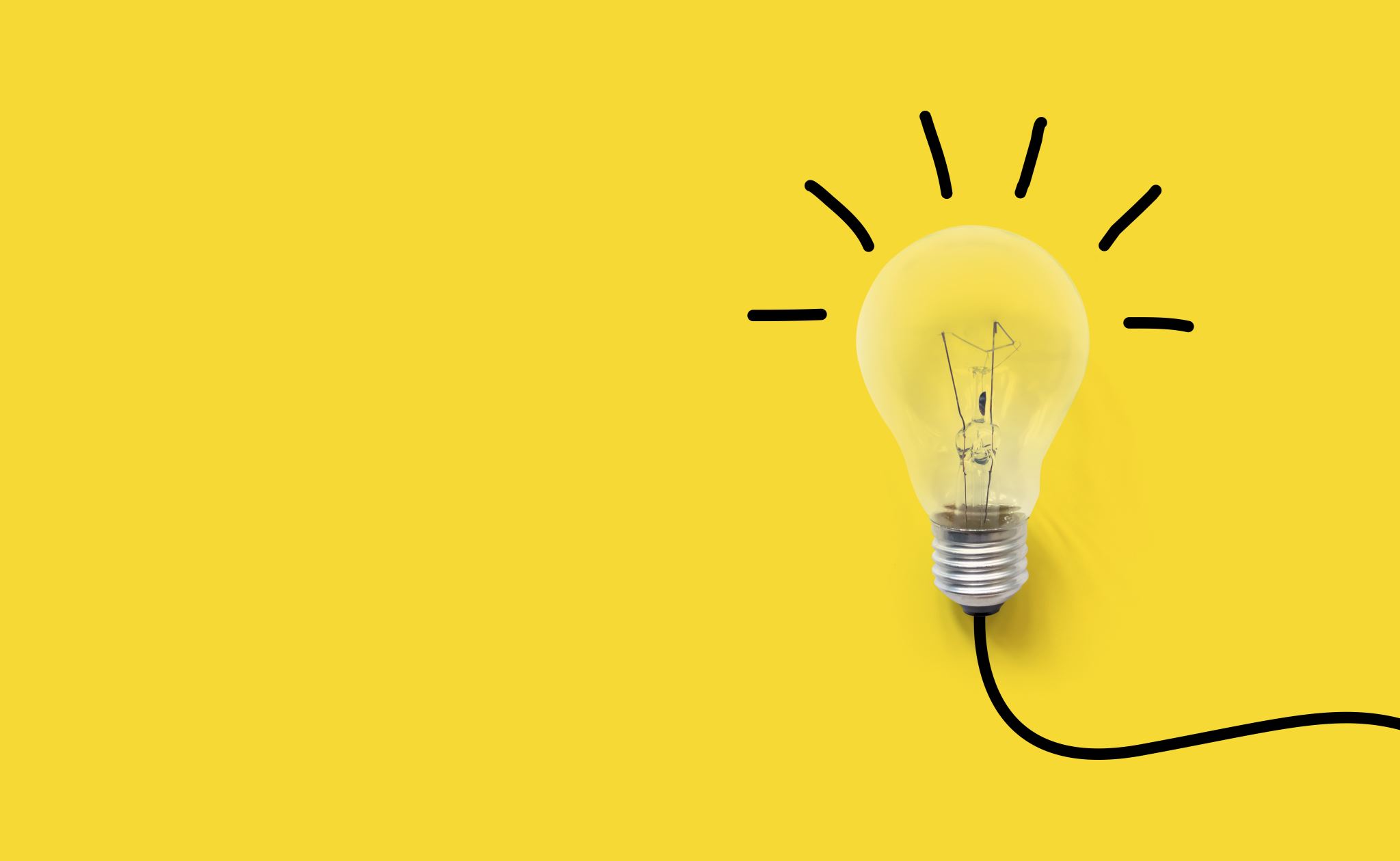 Interprofessional Education (IPE)
Can improve practice among current health professionals & prepare future health professionals for workforce
Priority #1: Raise community awareness about the benefits of interprofessional education (IPE) as a way to address SDoH and improve population outcomes.
Strategies: 
Lunch & learn sessions (AHEC), site education (overcome resistance to change)
Multi-profession champions/content experts to educate (buy-in from all professions)
IP content experts as trainers (lived experiences)
Disseminate outcomes (pilot sites) (ex: student hotspotting)
Needs: 
Protected dedicated time/reimbursement/resources for experts to educate
Ability to provide continuing education credits and/or educate on-site during work time
Leadership buy-in/support for education and IPE at sites, IPE identified as a priority
Priority 1
Priority #2: Increase leadership buy-in and support (leadership at healthcare sites, academia, etc.). 
Strategies: 
Education about need for and benefits of IPE (recruitment, retention, address burnout, improved health outcomes, financial benefits)
IPE as part of strategic plans, priorities- communicate this to staff
Logistical support (decrease burden of participating in IPE)
Explore successful models (with a focus on innovative IPE in community sites to address SDoH)
Needs: 
Identify sites with multiple disciplines and client population with complex needs
Identify site barriers to IPE, needs assessments
Protected dedicated time/reimbursement/resources for experts to recruit sites, prepare, coordinate
Priority 2
Priority #3: Develop pilot sites in diverse community care settings to serve as models and then to provide evidence of impact potential. 
Strategies: 
Identify diverse community site opportunities where these are complex needs (Ex: schools, etc.)
Develop site IPE champions (provide training and recognition)
Implement pilot IPE model sites and evaluate outcomes, Disseminate outcomes to provide impetus to grow IPE sites 
Needs: 
Leadership buy-in
Support/training/recognition for staff serving as IP mentors/preceptors
Coordination between health professions training programs & community health sites
Funding for research/outcome evaluation
Priority 3
Welcome! 

The APHI 2021 Nexus will start soon ... please make use of the chat feature to connect with other attendees while you wait.

Please email contact@aphinnovation.org with any questions or concerns you might have during the conference.

Visit www.aphinnovation.org/zoom-meeting-links and follow the "join this session" buttons for Zoom meeting links.
BUILT ENVIRONMENT
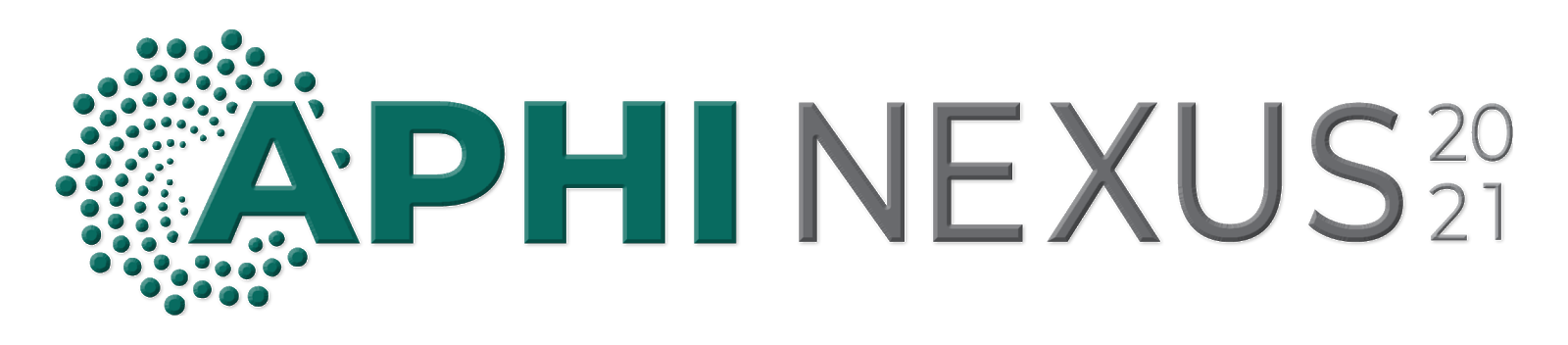 Breakout Session E  |  PEOPLE
Feedback loops including to include long term residents about development projects
Tie Charlotte history elements into development to be more respectful of the existing and long-term residents
Welcome! 

The APHI 2021 Nexus will start soon ... please make use of the chat feature to connect with other attendees while you wait.

Please email contact@aphinnovation.org with any questions or concerns you might have during the conference.

Visit www.aphinnovation.org/zoom-meeting-links and follow the "join this session" buttons for Zoom meeting links.
BUILT ENVIRONMENT
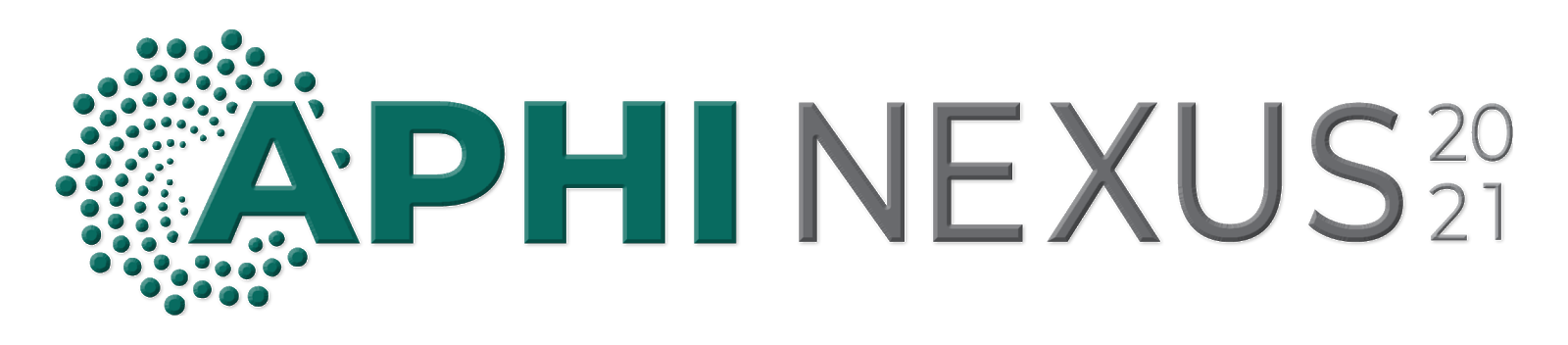 Breakout Session E  |  PROCESS
Centralized place to see all properties available for rent or purchase
Create landlord registry for accountability
A policy that mandates and addresses population density, or acreage and land preservation (park space, nature space)
Welcome! 

The APHI 2021 Nexus will start soon ... please make use of the chat feature to connect with other attendees while you wait.

Please email contact@aphinnovation.org with any questions or concerns you might have during the conference.

Visit www.aphinnovation.org/zoom-meeting-links and follow the "join this session" buttons for Zoom meeting links.
BUILT ENVIRONMENT
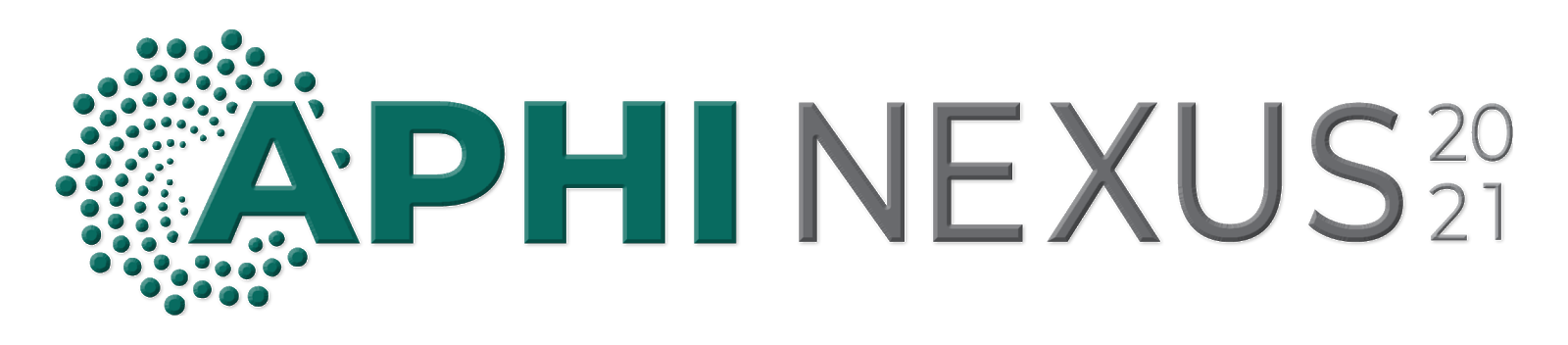 Breakout Session E  |  PRODUCT
A project we could do quickly, making sure people have access to transpiration to community health events
Provide simple interest loans to allow homeowners to pay off homes quicker.
Create a finical aid service for people wanting to build ADUs that have a barrier to loans now